Armoede halveren is haalbaar en betaalbaar
Campagne #Komafmetarmoede
De uitdaging: armoede op de politieke agenda
Politieke partijen worden uitgedaagd.
Website www.komafmetarmoede.be 
Kusttram, trams en bussen in 13 centrumsteden, bibliotheken en diensten, 150.000 broodzakken nodigen iedereen uit om hun kandidaat uit te dagen.
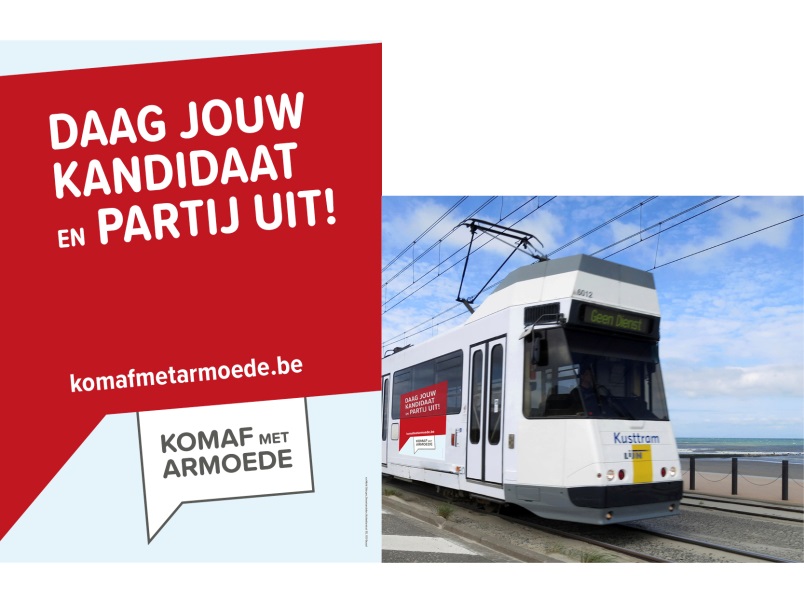 Armoede halveren is haalbaar en betaalbaar
Rechtvaardige heroriëntering en herverdeling, en rechtvaardige fiscaliteit staan centraal
Voldoende middelen
Mattheuseffecten
Zij die veel hebben, ontvangen meer
Zij die weinig hebben, wordt hen ontnomen
Moedig beleid voor herverdeling en heroriëntering
Laagste inkomens moeten omhoog
Inzetten op kinderarmoede
Inzetten op sociale economie
Inzetten op huisvesting
Inzetten op betaalbare energie
Inzetten op een sterke en solidaire ziekteverzekering
Armoede bestrijden is haalbaar en betaalbaar
Voldoende middelenof de Mattheus-effecten
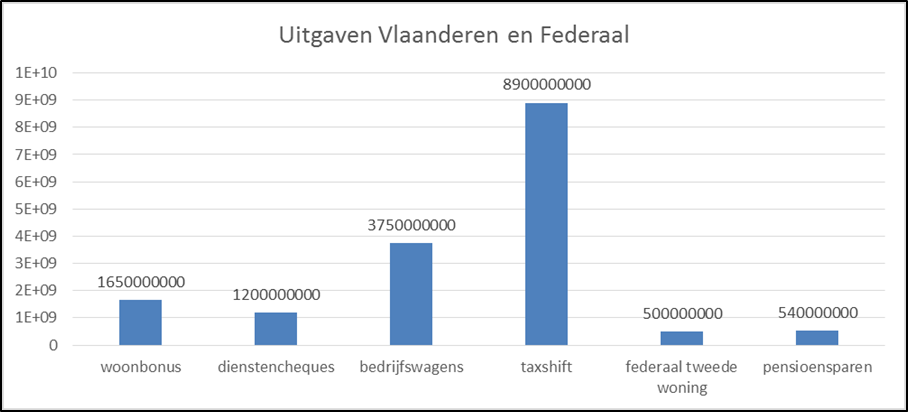 Voldoende middelenof de Mattheus-effecten
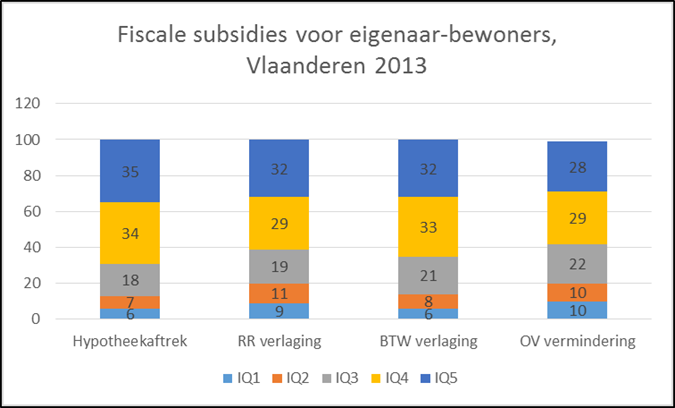 Voldoende middelenof de Mattheus-effecten
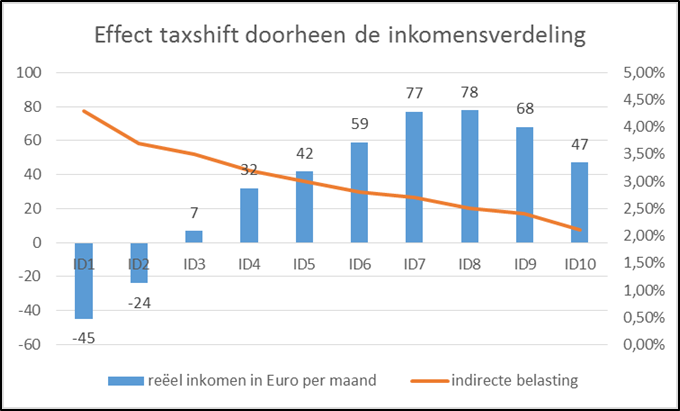 Herschikking staat centraalDe minima moeten omhoogGebruik de takshift en bijkomende middelen
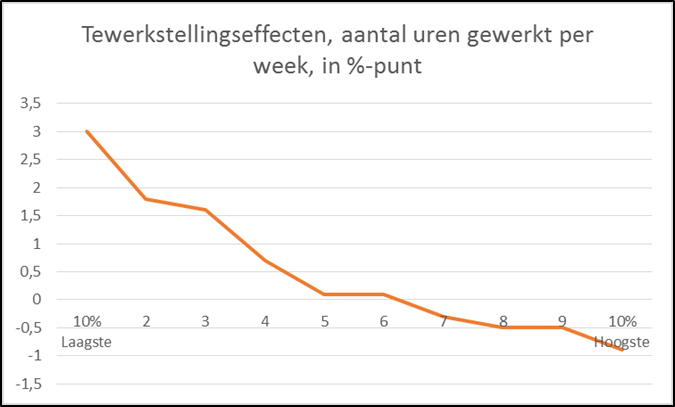 Herverdeling staat centraalZet in op kinderarmoedeGebruik het Groeipakket
Herschikking staat centraalZet in op huisvestingGebruik de woonbonus
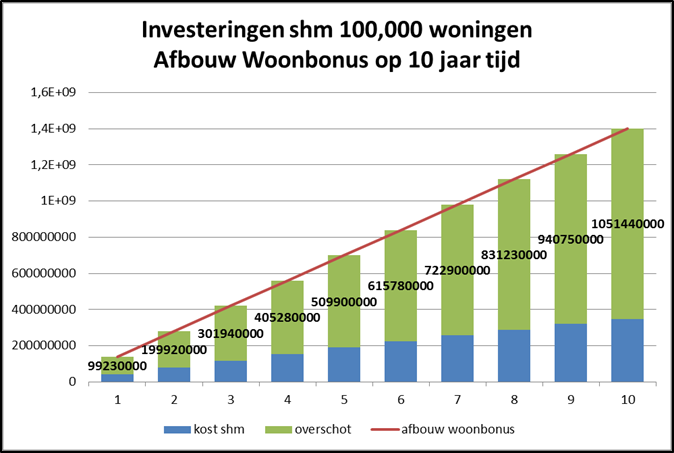 Rechtvaardige fiscaliteit staat centraalZet in op energieGebruik de energiefactuur
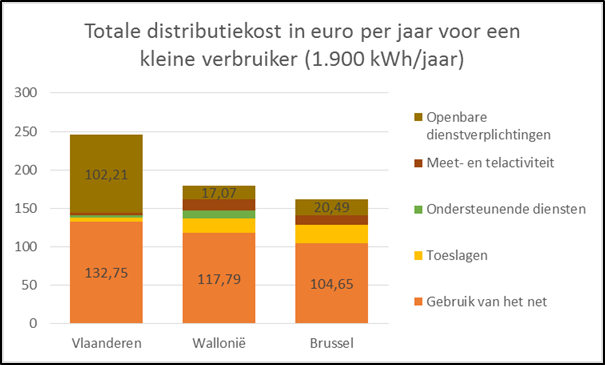 Armoede halveren is haalbaar en betaalbaar
Herverdeling en heroriëntering van middelen en rechtvaardige fiscaliteit staan centraal in de strijd tegen armoede
Binnen de budgetten is veel mogelijk: 16 miljard aan fiscale uitgaven en 3,6 miljard voor het Groeipakket 
Aanpakken van de Mattheus-effecten zorgt voor ruimte én voor maatregelen op maat van lage inkomensgroepen en mensen in armoede
Bijkomende middelen zullen echter nodig zijn
De minima, wonen, energie, kinderbijslag, sociale economie en ziekteverzekering, … => halvering van de armoede is mogelijk
Conclusie door Jos Geyselsvoorzitter Decenniumdoelen